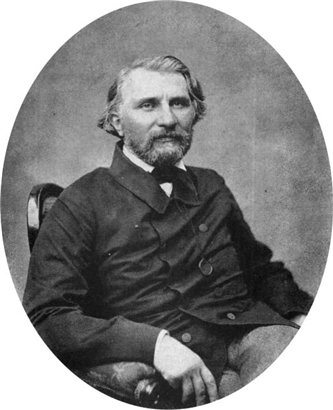 И.С. Тургенев Стихотворения в прозе.
«Памяти Ю. П. Вревской»
Стихотворения  объединены 
по темам:
- эпизоды из жизни народа;- народ и борцы за народное дело; - философские размышления о жизни и смерти; 	- раздумья автора о самоотверженности живого сердца.
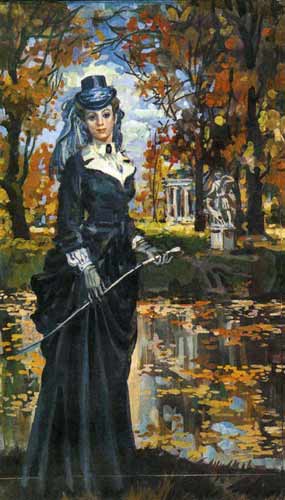 Ю. П. Вревская…Человек  изумительной, поистине героической судьбы. Своей красотой, умом, образованностью, обаянием она очаровала Петербург и Париж. 	Знакомством с ней дорожил Виктор Гюго. Её хорошо знал Ференц Лист. Она была в числе тех немногих друзей  И.С.Тургенева, кому он в письмах и разговорах доверял своё самое заветное, самое душевное…
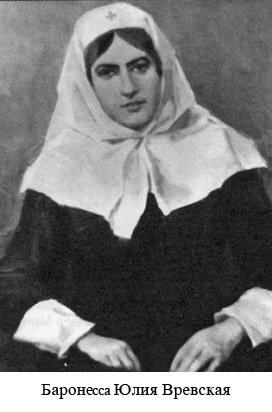 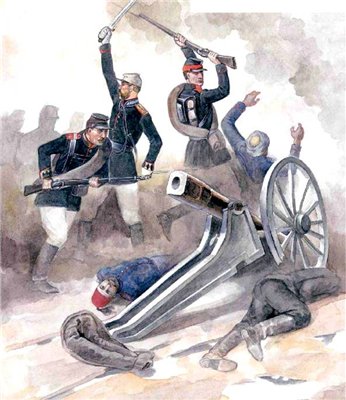 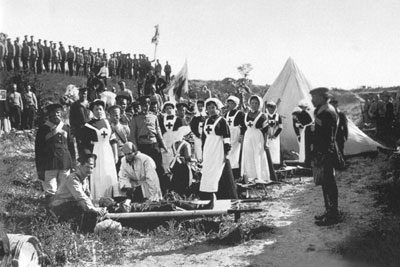 СЛОВАРНАЯ РАБОТА
МилосердиеСамоотверженностьДолгНравственная красота
Подготовить (на выбор) сочинение- размышление:
Что побудило героиню сделать такой выбор?

Мои мысли и чувства о стихотворении Тургенева «Памяти Ю.П.Вревской».